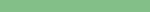 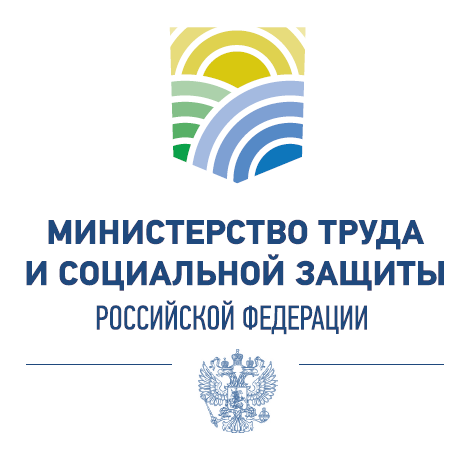 ОСНОВНЫЕ  НАПРАВЛЕНИЯ СОВЕРШЕНСТВОВАНИЯ  ЗАКОНОДАТЕЛЬСТВА  В  СФЕРЕ  ОХРАНЫ  ТРУДА
Директор Департамента условий и охраны труда Министерства  труда и социальной защиты Российской Федерации

Валерий Анатольевич Корж
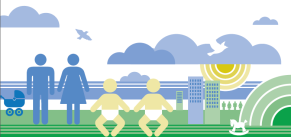 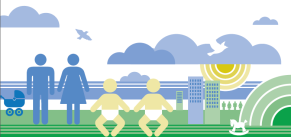 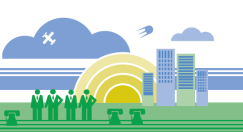 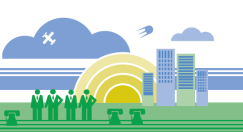 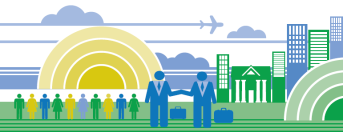 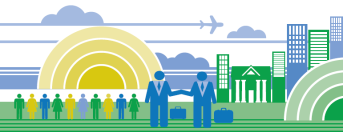 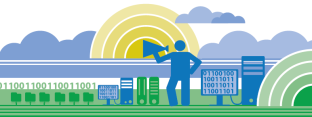 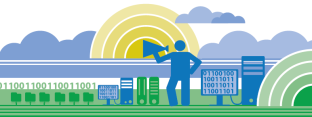 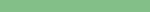 ПРЕДПОСЫЛКИ РЕФОРМИРОВАНИЯ СИСТЕМЫ ОЦЕНКИ УСЛОВИЙ ТРУДА
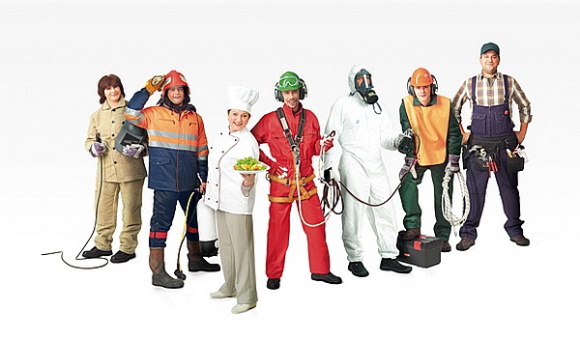 2013 г.
32,2 %
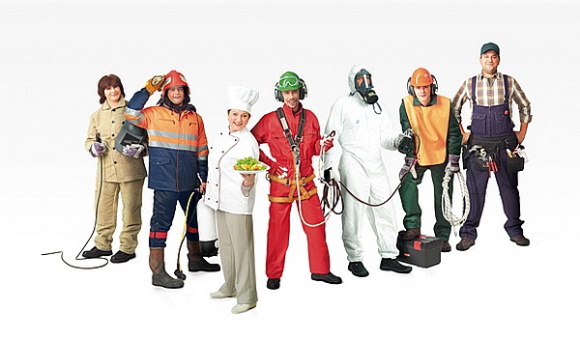 2012 г.
ОБРАБАТЫВАЮЩИЕ ПРОИЗВОДСТВА – 33,4 %
НА ТРАНСПОРТЕ – 35,1 %
ДОБЫЧА ПОЛЕЗНЫХ ИСКОПАЕМЫХ – 46,2 %
31,8 %
ЧИСЛЕННОСТЬ РАБОТНИКОВ, ЗАНЯТЫХ ВО ВРЕДНЫХ (ОПАСНЫХ) УСЛОВИЯХ ТРУДА В БАЗОВЫХ ОТРАСЛЯХ ЭКОНОМИКИ
2011 г.
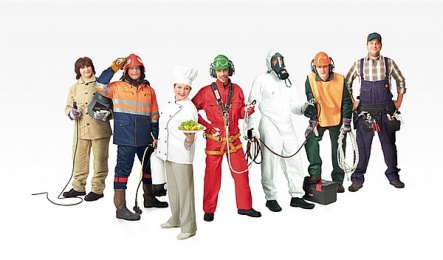 В ЭКОНОМИКЕ РОССИИ –
48,7 МЛН. РАБОЧИХ МЕСТ, 
НА КОТОРЫХ ЗАНЯТО 
71,7 МЛН. РАБОТНИКОВ
30,5 %
2010 г.
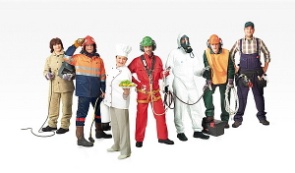 29 %
2009 г.
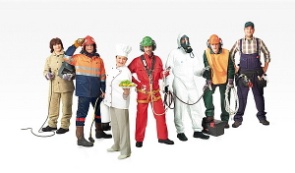 27,5 %
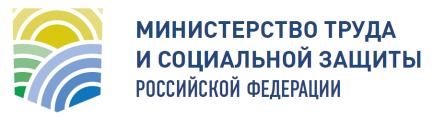 2
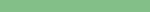 КОЛИЧЕСТВО ВПЕРВЫЕ ВЫЯВЛЕННЫХ ПРОФЕССИОНАЛЬНЫХ ЗАБОЛЕВАНИЙ В РОССИЙСКОЙ ФЕДЕРАЦИИ В 2009-2013 г.г.
(по данным ФСС России)
Структура профессиональной заболеваемости в Российской Федерации (%):
Нейросенсорная тугоухость
Вибрационная болезнь
Пояснично-крестцовая радикулопатия
Хронический профессиональный бронхит
Пневмокониоз
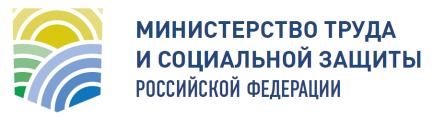 3
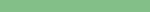 ЧИСЛЕННОСТЬ ПОСТРАДАВШИХ СО СМЕРТЕЛЬНЫМ ИСХОДОМ В РОССИЙСКОЙ ФЕДЕРАЦИИ (по данным Роструда)
3220
3931
3200
3244
2999
2757
2008 г.
855
2009 г.
2010 г.
2011 г.
2012 г.
2013 г.
6 мес. 2014 г.
Данные о количестве погибших в результате несчастных случаев на производстве по видам экономической деятельности в 2013 г.
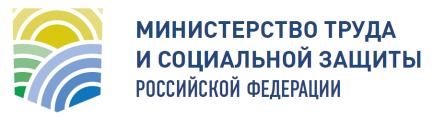 4
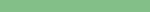 ДАННЫЕ РОСТРУДА О ПРОИСШЕДШИХ НЕСЧАСТНЫХ СЛУЧАЯХ В РОССИЙСКОЙ ФЕДЕРАЦИИ
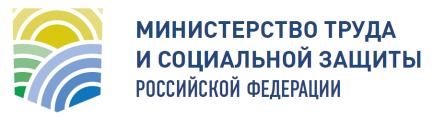 5
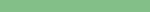 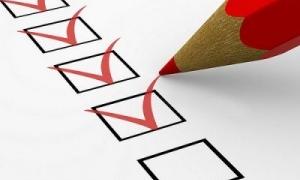 С 1 января 2014 г. введен единый универсальный инструмент оценки условий труда на рабочих местах – СПЕЦИАЛЬНАЯ ОЦЕНКА УСЛОВИЙ ТРУДА

Принят Федеральный закон
 от 28 декабря 2013 г. № 426-ФЗ «О специальной оценке условий труда»
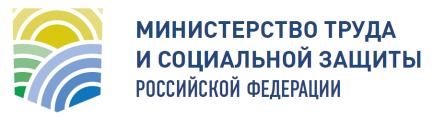 6
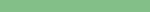 СПЕЦИАЛЬНАЯ ОЦЕНКА ТРУДА ДЛЯ РАБОТНИКОВ

ОБЪЕКТИВНАЯ ИНФОРМАЦИЯ ОБ УСЛОВИЯХ ТРУДА НА РАБОЧИХ МЕСТАХ

ПРАВО НА ГАРАНТИИ И КОМПЕНСАЦИИ

ПРАВО ТРЕБОВАТЬ УЛУЧШЕНИЯ УСЛОВИЙ ТРУДА
СПЕЦИАЛЬНАЯ ОЦЕНКА ТРУДА ДЛЯ РАБОТОДАТЕЛЕЙ

УПРАВЛЕНИЕ ИЗДЕРЖКАМИ, СВЯЗАННЫМИ С НЕБЛАГОПРИЯТНЫМИ УСЛОВИЯМИ ТРУДА

СТИМУЛ К УЛУЧШЕНИЮ УСЛОВИЙ ТРУДА
СПЕЦИАЛЬНАЯ ОЦЕНКА ТРУДА ДЛЯ ГОСУДАРСТВА

ОБЪЕКТИВНАЯ ИНФОРМАЦИЯ О СОСТОЯНИИ УСЛОВИЙ ТРУДА ДЛЯ ПРИНЯТИЯ УПРАВЛЕНЧЕСКИХ РЕШЕНИЙ

ПОБУЖДЕНИЕ РАБОТОДАТЕЛЕЙ К УЛУЧШЕНИЮ УСЛОВИЙ ТРУДА

ОСУЩЕСТВЛЕНИЕ КОНТРОЛЬНО-НАДЗОРНЫХ ФУНКЦИЙ
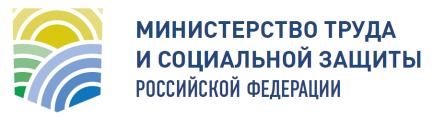 7
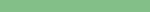 ВНЕСЕНИЕ ПОПРАВОК В ТРУДОВОЙ КОДЕКС РОССИЙСКОЙ ФЕДЕРАЦИИ

Принят федеральный закон
 от 28 декабря 2013 г. № 421-ФЗ «О внесении изменений  в отдельные законодательные акты Российской Федерации в связи с принятием Федерального закона  «О специальной оценке условий труда»
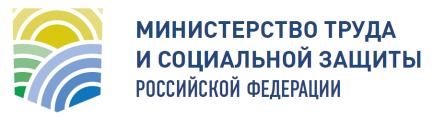 8
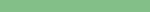 НОРМАТИВНЫЕ ПРАВОВЫЕ АКТЫ ПРАВИТЕЛЬСТВА РОССИЙСКОЙ ФЕДЕРАЦИИ, РАЗРАБОТАННЫЕ В РАЗВИТИЕ ФЕДЕРАЛЬНОГО ЗАКОНА «О СПЕЦИАЛЬНОЙ ОЦЕНКЕ УСЛОВИЙ ТРУДА»
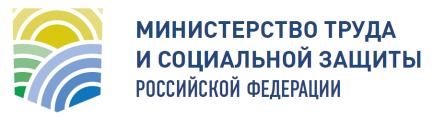 9
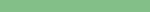 ПРИКАЗЫ МИНТРУДА РОССИИ, РАЗРАБОТАННЫЕ В РАЗВИТИЕ ФЕДЕРАЛЬНОГО ЗАКОНА 
«О СПЕЦИАЛЬНОЙ ОЦЕНКЕ УСЛОВИЙ ТРУДА»
От 24 января 2014 г. № 32н «Об утверждении формы сертификата эксперта на право выполнения работ по специальной оценке условий труда, технических требований к нему,  инструкции по заполнению бланка сертификата эксперта на право выполнения работ по специальной оценке условий труда и Порядка формирования и ведения реестра экспертов организаций, проводящих специальную оценку условий труда» (Зарегистрирован в Минюсте России 28 февраля 2014 г. № 31467)

От 24 января 2014 г. № 33н  «Об утверждении Методики проведения специальной оценки условий труда, Классификатора вредных и (или) опасных производственных факторов, формы отчета о проведении специальной оценки условий труда и инструкции по ее заполнению» (Зарегистрирован в Минюсте России 21 марта 2014 г. № 31689)

  От 7 февраля 2014 г. № 80н «О форме и порядке подачи декларации соответствия условий труда государственным нормативным требованиям охраны труда, порядке формирования и ведения реестра деклараций соответствия условий труда государственным нормативным требованиям охраны труда» (Зарегистрирован в Минюсте России 22 мая 2014 г. № 32387)

От 12 февраля 2014 г. № 96 «О внесении изменений и признании утратившими силу некоторых постановлений и приказов Министерства труда Российской Федерации, Министерства труда и социального развития Российской Федерации, Министерства здравоохранения и социального развития Российской Федерации»

 От 20 февраля 2014 г. № 103н «О внесении изменений и признании утратившими силу некоторых нормативных правовых актов Министерства труда и социального развития Российской Федерации, Министерства здравоохранения и социального развития Российской Федерации, Министерства труда и социальной защиты Российской Федерации» (Зарегистрирован в Минюсте России 15 мая 2014 г. № 32284)

От 3 июля 2014 г. № 436н «Об утверждении порядка передачи результатов проведения специальной оценки условий труда» (Зарегистрирован в Минюсте России 8 августа 2014 г. № 33492)

От 12 августа 2014 г. № 549н «Об утверждении Порядка проведения государственной экспертизы условий труда»

Об утверждении Методики снижения класса (подкласса) условий труда при применении работниками, занятыми на работах с вредными условиями труда, эффективных СИЗ, прошедших обязательную сертификацию в порядке, установленном техническим регламентом

Об утверждении методических рекомендаций по определению размера платы за проведение экспертизы качества специальной оценки условий труда

Об утверждении Порядка рассмотрения разногласий по вопросам проведения экспертизы качества СОУТ
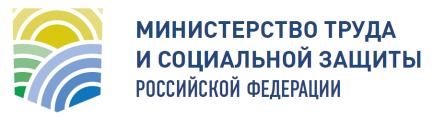 10
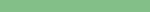 КОЛИЧЕСТВО АККРЕДИТОВАННЫХ  ОБУЧАЮЩИХ ОРГАНИЗАЦИЙ В РАЗРЕЗЕ ФЕДЕРАЛЬНЫХ ОКРУГОВ
всего -   1 959  обучающих организаций
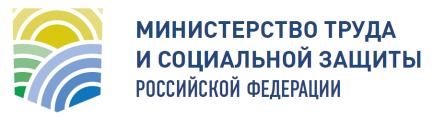 11
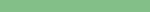 КОЛИЧЕСТВО АККРЕДИТОВАННЫХ ОБУЧАЮЩИХ ОРГАНИЗАЦИЙ ПО ГОДАМ
12
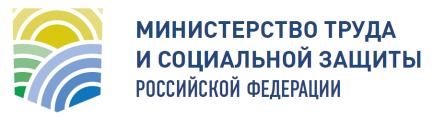 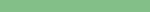 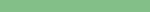 СВЕДЕНИЯ О КОЛИЧЕСТВЕ ПРОВЕРОК ПО ВОПРОСАМ СОБЛЮДЕНИЯ УСТАНОВЛЕННОГО ПОРЯДКА ПОДГОТОВКИ РАБОТНИКОВ ПО ОХРАНЕ ТРУДА И ВЫЯВЛЕННЫХ НАРУШЕНИЙ (тыс.)
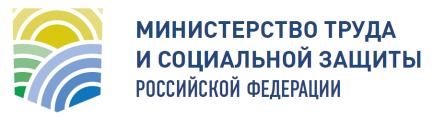 13
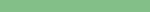 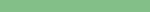 СВЕДЕНИЯ О НЕСЧАСТНЫХ СЛУЧАЯХ С ТЯЖЕЛЫМИ ПОСЛЕДСТВИЯМИ В СВЯЗИ С НЕДОСТАТОЧНОЙ ПОДГОТОВКОЙ РАБОТНИКОВ ПО ОХРАНЕ ТРУДА
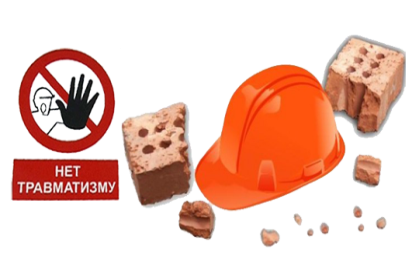 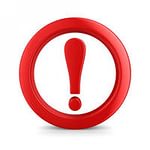 Из общего числа несчастных случаев с тяжелыми последствиями около 5,3 % случаев происходят по причине недостатков в организации и проведении подготовки работников по охране труда
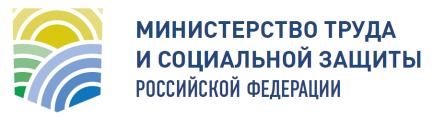 14
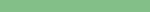 ПОДГОТОВКА СПЕЦИАЛИСТОВ ПО ОХРАНЕ ТРУДА
Протокол заседания Правительства Российской Федерации от 27 октября  2011 г. № 36
Раздел 3 пункт 3:
Проработка вопроса о введении направления подготовки (специальности) высшего профессионального образования «Охрана труда и управление профессиональными рисками»
Проработка вопроса о введении компетенций в области охраны труда и управления профессиональными рисками и определения соответствующих знаний, умений и навыков в федеральные государственные образовательные стандарты высшего профессионального образования для инженерных и управленческих направлений подготовки (специальностей), а также в федеральные государственные образовательные стандарты начального профессионального образования
Разработка федеральных государственных требований к программам повышения квалификации и переподготовки специалистов по охране труда
15
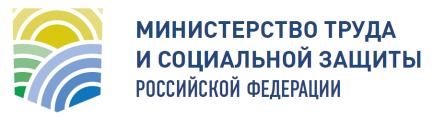 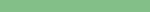 СВЕДЕНИЯ О ПОДГОТОВКЕ СПЕЦИАЛИСТОВ В ОБЛАСТИ ОХРАНЫ ТРУДА ЗА 2012-2013 ГОДЫ
Количество ВУЗов
Выпуск специалистов
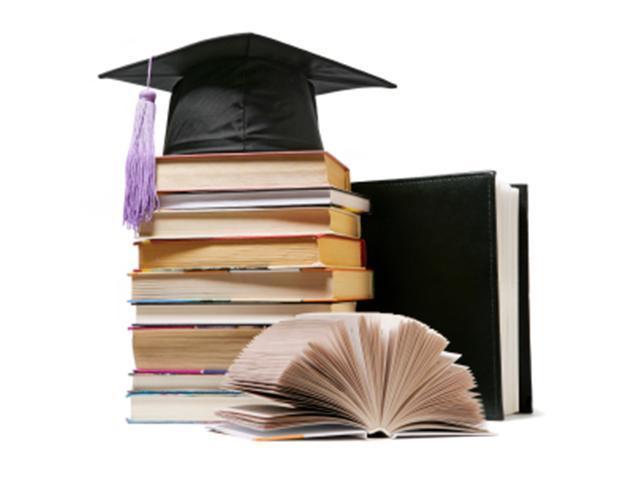 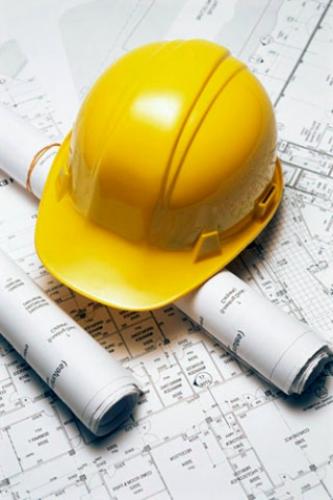 НАПРАВЛЕНИЯ  ПОДГОТОВКИ

- Техносферная безопасность (280700)
          - Безопасность жизнедеятельности в техносфере (280101)
                   - Охрана окружающей среды и рациональное использование природных ресурсов (280201)
                             - Безопасность технологических процессов и производств (280103)
                                      - Защита в чрезвычайных ситуациях (280103)
                                                - Пожарная безопасность (280104)
                                                           - Защита окружающей среды (280200)
                                                                       -Инженерная защита окружающей среды (280202)
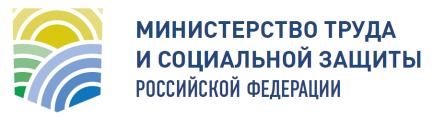 16
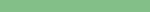 ПРОФЕССИОНАЛЬНЫЙ СТАНДАРТ «СПЕЦИАЛИСТ В ОБЛАСТИ ОХРАНЫ ТРУДА»
Приказ Минтруда России от 4 августа 2014 г. № 524н (направлен в Минюст России на государственную регистрацию)
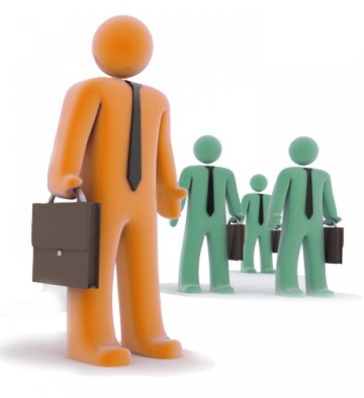 Основная цель - профилактика несчастных случаев на производстве и профессиональных заболеваний, снижение уровня воздействия (устранение воздействия) на работников вредных и (или) опасных производственных факторов, уровней профессиональных рисков
Обобщенные трудовые функции, входящие в профессиональный стандарт
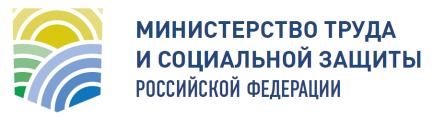 17
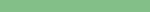 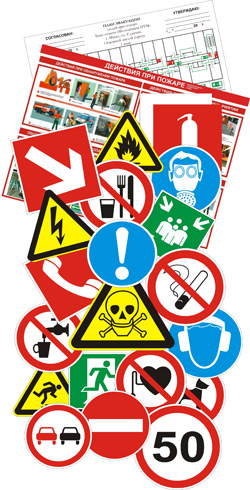 Концепция абсолютной безопасности - полное устранение факторов, способных оказать нежелательное воздействие на организм.
БЫЛО!
Любая деятельность потенциально опасна - невозможно обеспечить нулевой риск.
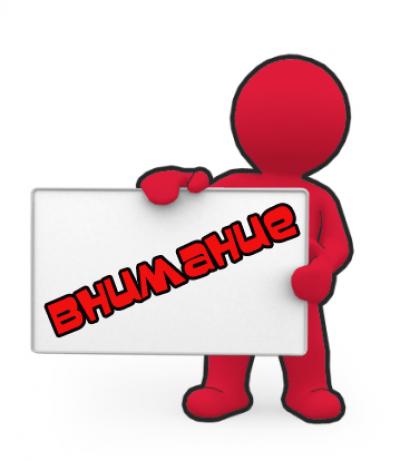 НЕОБХОДИМО!
Переход от доктрины абсолютной безопасности к оценке приемлемого риска
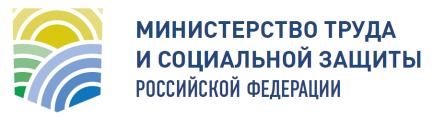 18
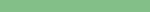 ОСНОВНЫЕ ЗАДАЧИ МИНТРУДА РОССИИ НА 2014 ГОД
ПОДГОТОВКА КОНЦЕПЦИИ ПРОЕКТА ФЕДЕРАЛЬНОГО ЗАКОНА О БЕЗОПАСНОСТИ  И ГИГИЕНЕ ТРУДА, ПРЕДУСМАТРИВАЮЩЕГО ПЕРЕХОД ОТ ДОКТРИНЫ АБСОЛЮТНОЙ БЕЗОПАСНОСТИ К ОЦЕНКЕ ПРИЕМЛЕМОГО РИСКА

Разработка типового положения о системе управления охраной труда

Актуализация типовой программы улучшения условий труда

ПОДГОТОВКА ИЗМЕНЕНИЙ В РАЗДЕЛ x «ОХРАНА ТРУДА» ТРУДОВОГО КОДЕКСА РОССИЙСКОЙ ФЕДЕРАЦИИ, в  том числе в статью 225
19
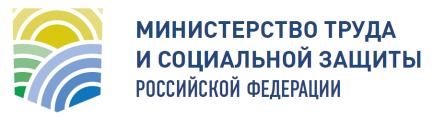